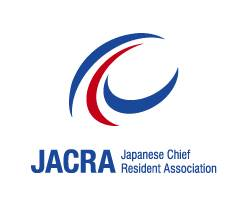 2019/2/23
第1回 日本チーフレジデントミーティング
教育インタレストチーム
Project企画
教育インタレストグループ

長谷川　日下　上田　中泉　鶴山
運営スタッフ：福井、片桐
グループワークで話し合ったこと
や問題点、ニーズ
【問題点】
長い、off the job、作る負担、資料の整理、調べにくい

【方法】
10分間のレクチャーを多く作る
病院間のチーフレジデントで共有をする
双方向を目指す
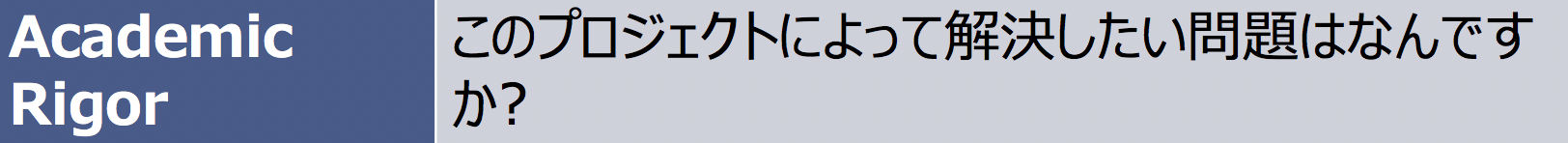 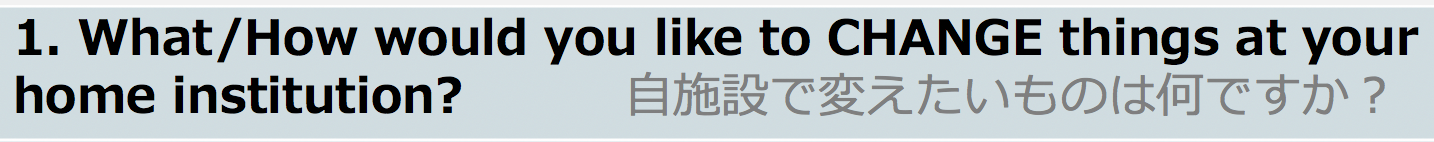 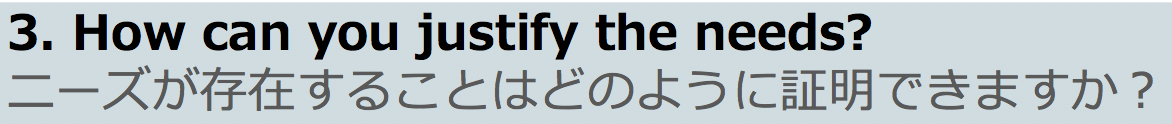 プロジェクト名
3Sレクチャープロジェクト
（Short、Share、Storage）
プロジェクトの目標
全国のチーフでショートレクチャーを
作成し共有していく！
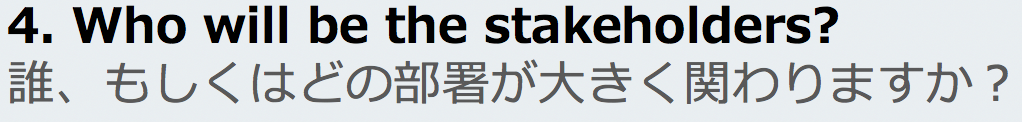 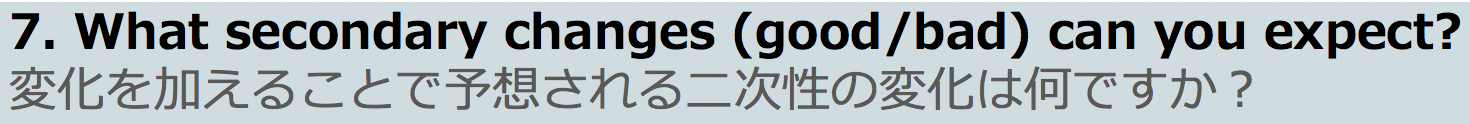 プロジェクトの内容
対象：初期研修医

アウトカム：チーフレジデントの業務軽減、初期研修医のレベルアップ
　　　　　　　on the jobの量を増やす、振り返りがしやすくなる
　　　　　　　自分の苦手を知りやすい、自身・満足度等の主観的評価

場所：ER（Bed side、病棟）

形式：Small Lecture
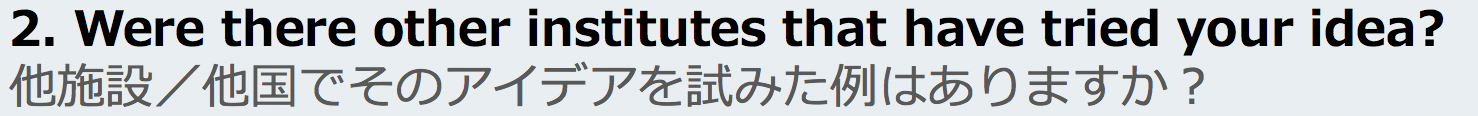 プロジェクトの工夫
ニーズ把握：アンケートを作成する(2,3月に取る)
　※1，2年目の研修終了時期のため、建設的な意見が得られやすい！

手順：①Slackにチームを作り、運営していく
　　　　 ②アンケート結果を基に、項目を決める

作成者：チーフレジデント、同僚に協力をしてもらう
　※同僚が外病院に行くことも多く、協力を得られにくいことも・・・。

内容：アンケート結果より作成する
　　　　 ベッドサイドやカルテで見えてくる
　　　　 研修医に求められる教育到達度を参考にする

その他：作ったらすぐにシェアする
　　　　　 既存のレクチャーを利用する
　　　　　 夜間に見極めるべきか分類する
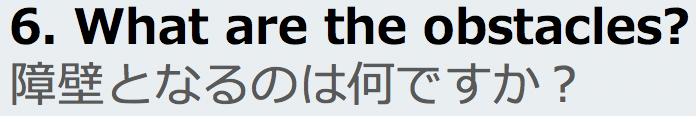 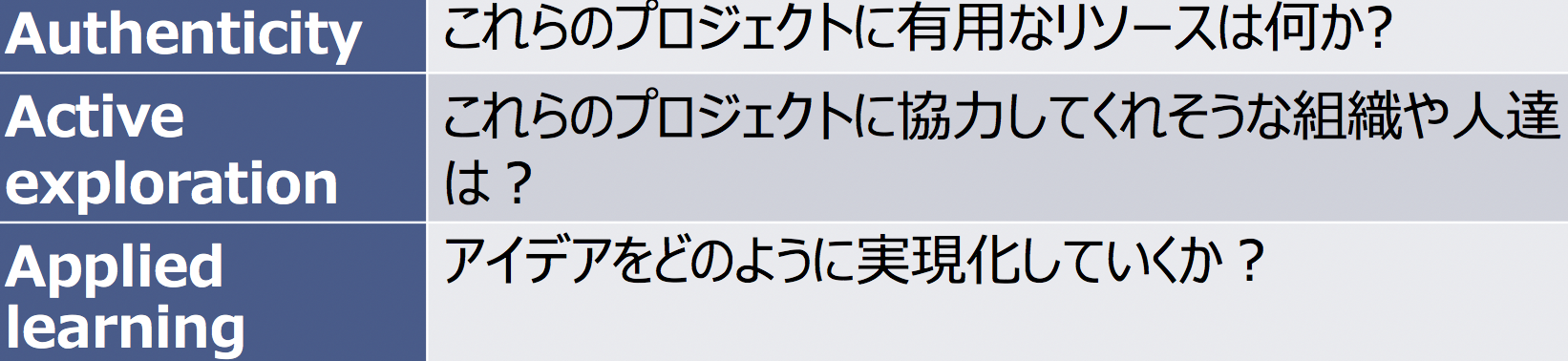 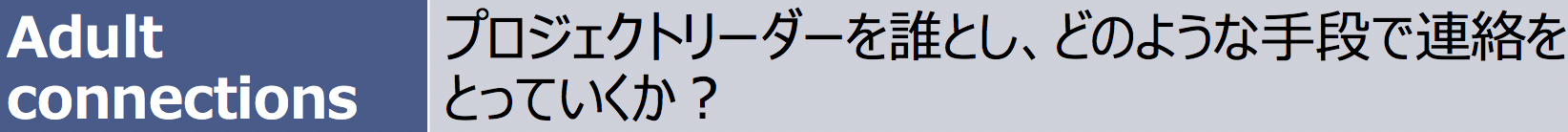 プロジェクトの進行
成果発表
Time line
2019年3月
・ニーズ調査
・初期取得目標調査
・メンバー決定
(シニア)
・チェックシステム
・テンプレート作成
2019年6月
・作成後の問題についてディスカッションをする
2019年5月に項目、テンプレの決定、アンケートの実施
→作成開始
プロジェクト
自体の進行
プロジェクト進行自体の
の中間報告や評価
4月にWebミーティングで共有→内容のブラッシュアップ、アンケートの決定
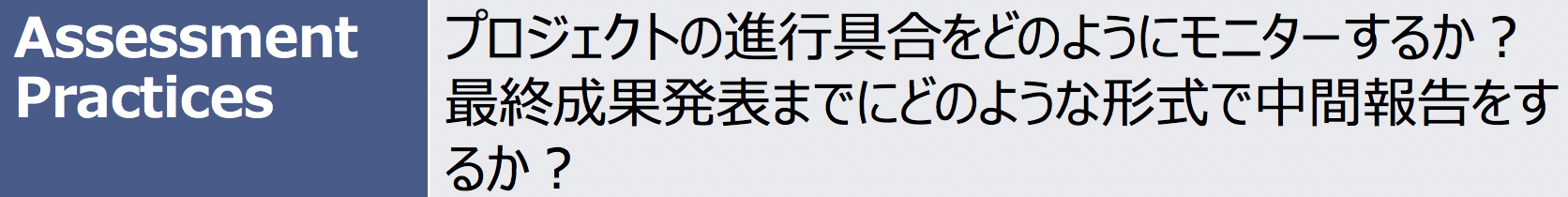 Future Plan
・学会での発表を目指していく
・翌々年度もレクチャーの蓄積をしていく
・全国での共有の輪を広げていく
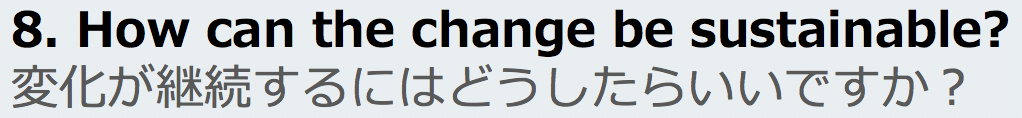 プロジェクトデザイン
6A’s
新規プロジェクトを検討する際の8項目